Transgender NAME AND GENDER CHANGE ON legal Documents
Presented By:
Seminole County Association Legal Aid Society, Inc.
Prepared By: Silvia McLain, Christian Triay, 
and Katherine Krepfle
DISCLAIMER
This guide does not constitute legal advice and is intended merely to serve as a resource.
Please consult with an attorney for legal advice. Please be aware that the law may change and you should consult with an attorney for assistance.
Effective as of October 2017.
What We Will Cover Today
How to legally change your name in Seminole County
Submit the Petition for Change of Name 
Fingerprints
Hearing
How to change your name and gender marker on your:
Social Security Card
Passport
Florida Driver’s License
Florida Birth Certificate
Florida Voter’s Registration
Legal Name Change
Petition 
In order to obtain a legal name change in Florida, an adult must:
Submit the Petition For Change Of Name in the county where you currently reside.
Fingerprints 
Get your fingerprints taken at a local Sherriff’s Office or other agency/ company that is authorized by the Florida Department of Law Enforcement (FDLE). 
You will not receive a final hearing on your Petition for Change of Name until the clerk of court has received the results of your criminal history records check. 
No name change will be issued if applicant’s civil rights have been suspended and not fully restored. 
Request a hearing and then attend.
Legal Name Change
Petition 
In order to obtain a legal name change in Florida, an adult must:
Submit the Petition For Change Of Name in the county where you currently reside.
Fingerprints 
Get your fingerprints taken at a local Sherriff’s Office or other agency/ company that is authorized by the Florida Department of Law Enforcement (FDLE). 
You will not receive a final hearing on your Petition for Change of Name until the clerk of court has received the results of your criminal history records check. 
No name change will be issued if applicant’s civil rights have been suspended and not fully restored. 
Request a hearing and then attend.
Where to File the Petition
File your petition in person at the Seminole County civil courthouse or you can file online through the State’s e-portal. 
The Florida’s E-Portal website is https://www.myflcourtaccess.com.
To file the Petition online, please watch the E-Portal Registration Video and create your user account. 
Pay the $400 filing fee
If you are indigent, you may fill out the “Application for Determination of Civil Indigent Status” form to allow the court to determine your status
If not, you must wait until you have the $400 
Pick up the form “Important Information Concerning Filing A Petition For A Name Change” along with Form A.
Important Information Concerning Filing A Petition For a Name Change
How to get fingerprinted
Obtain your fingerprints for a state and national criminal records check.
Bring your driver’s license or identification card.
The Sheriff’s office will give you a control number and instructions to login to Federal Department of Law Enforcement (FDLE) website.
Follow the instructions listed in the “Civil Applicant Payment System.”
The instructions will tell you to enter your control number and submit a payment of approximately $40.
Once the payment is accepted, a CAPS authorization page will be displayed. This receipt should be printed as documentation of your payment. FDLE will send the results of the fingerprint scan to the Clerk of the Court in Seminole County.
FDLE Website
FDLE Home page
	http://www.fdle.state.fl.us/cms/home.aspx 
CAPS
	https://caps.fdle.state.fl.us/caps/homePage.jsf
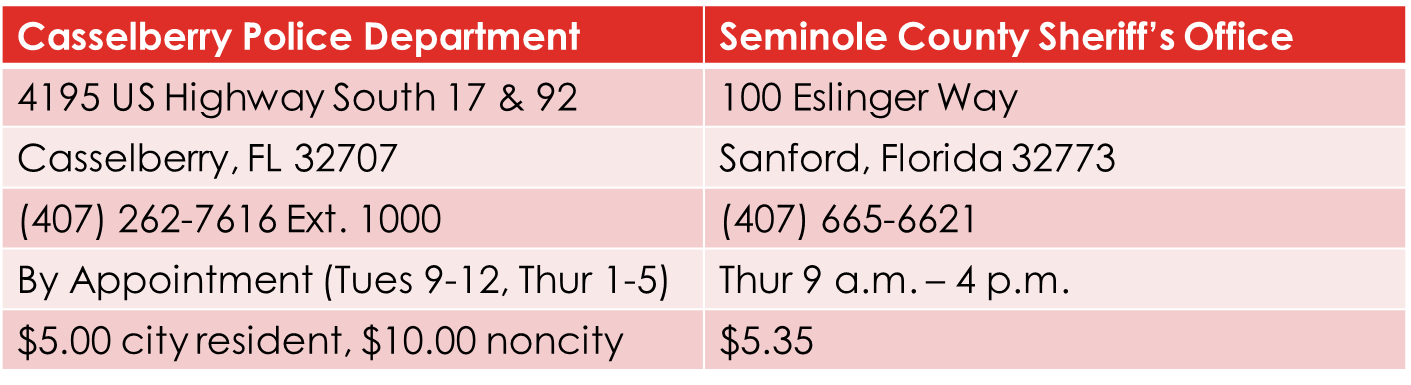 Procedure of Fingerprints
Please provide the information listed below and expect the fingerprint results to reassure whether:
You have ever been ruled as bankrupted,
You have ever been arrested and charged with a crime
You are registered as a sexual predator,
Any money judgment has ever been entered against you, 
There is a ulterior or illegal purpose for your name change, and/or
Your civil rights has ever been suspended and if so, have they been restored.
Request A Hearing
After completing the fingerprints, you must call (407) 665-4580 to see if your fingerprints results have been received by the courthouse.
Once you have confirmed the fingerprint results have been received, you must file Form A to request a hearing.
flcourts18.org/docs/sem/Form_A_w_inst.pdf
Attendance is required at your Hearing
The possible questions that the judge may                                                                           ask you:
 Whether everything on your petition is true                                                                             and correct; 
  Your current name and the name you are                                                                changing to; 
  The spelling of your new name;                                                          
  And the reason for seeking the name change. 
You do not need to disclose your transgender status
Wear appropriate courtroom attire
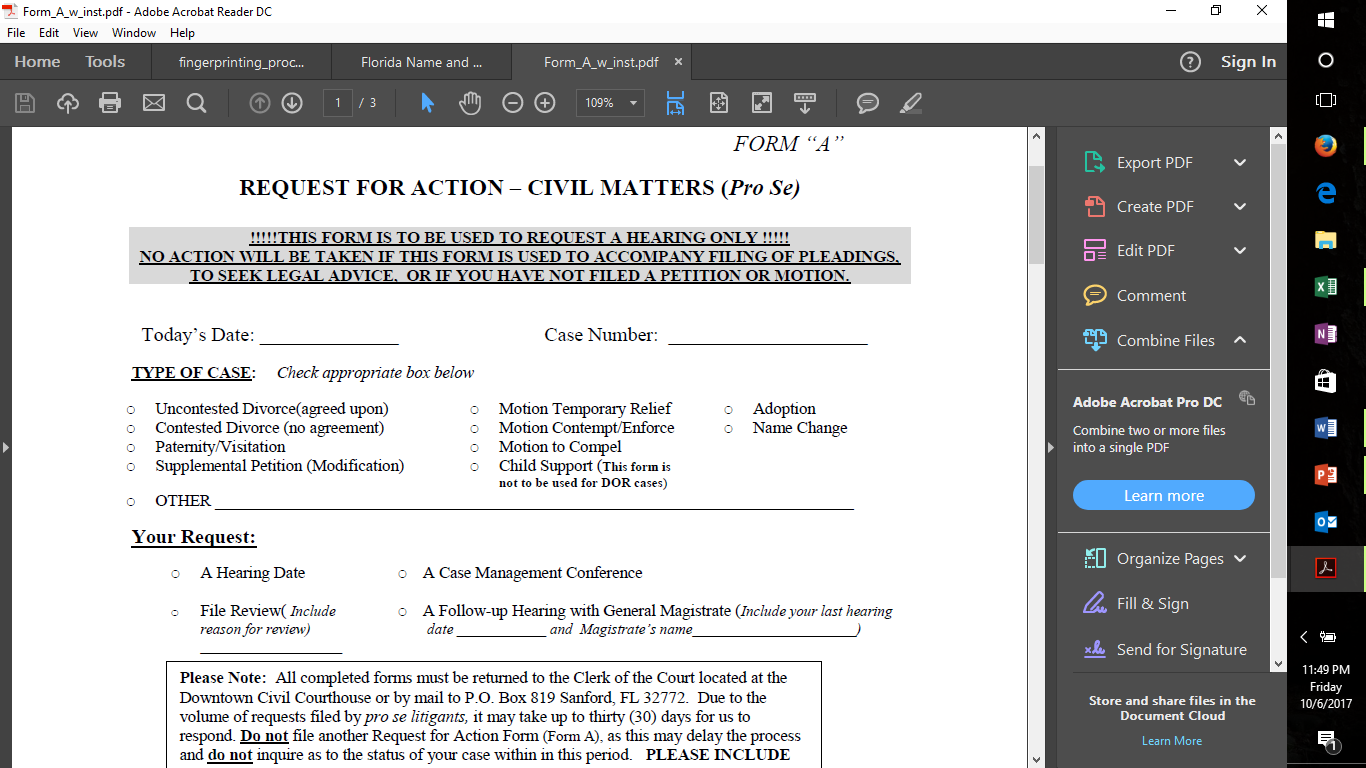 Name Change Completion
If Judge grants your petition 
If the judge grants your petition, he or she will sign the order. 
The judge will inform you when the order will be ready.
You need to request a certified copy of the signed order from the clerk for a fee.
Approximate Timeline to getting the order granted 
~ 2 weeks after fingerprints taken for FDLE to send criminal history report to Clerk of Court
~ 2 weeks after Clerk receives fingerprints and petition to set the hearing date
~ 1 month until actual hearing date
Seminole County Civil Courthouse
Address: 
301 NORTH PARK AVE 
Sanford, Florida 32771

Telephone Number: 
(407) 665-4580
How to Update Your Social Security Card
Why is this the next step? 
In order to update your drivers license or identification card, the name assigned to your social security number must exactly match the name that will appear on your drivers license or ID card.
Name Change on Your Social Security Card
Fill out the Social Security Administration Application for a Social Security Card
https://www.ssa.gov/forms/ss-5.pdf
Step 1: Legal Name Change:
Provide a copy of the signed court order
Provide Proof of Identity:
Florida Driver License, or
Florida non-driver identification card, or
U.S. Passport
Gender Change on Your Social Security Card
Step 2: Legal Gender Change:
Provide Proof of Gender Change:
Court order directing legal recognition of change of gender or
Medical certification of appropriate clinical treatment for gender transition in the form of an original letter from a licensed physician
All that is necessary is for the physician to state the individual had clinical treatment determined by their health care provider to be appropriate. No type of treatment is required and the details of the treatment need not be included in the letter from the physician to the Social Security Administration. 
Prove U.S. Citizenship:
U.S. Birth Certificate, or
U.S. Passport
Gender Change on Your Social Security Card
Step 3:
Take or mail your completed application and documents to your local Social security Office or your local Social Security Card Center.
Medical Certification of Appropriate Clinical Treatment must come on physician’s office letterhead and must include:
Physician’s full name;
Physician’s license or certificate number (M.D. or D.O.);
Issuing state or other jurisdiction of medical license or certificate;
Language stating that the patient has had appropriate clinical treatment for gender transition to the new gender (specify male or female); 
Language that he/she has either treated the individual in relation to the individual’s change in gender or has reviewed and evaluated the medical history of the individual in relation to the individual’s change in gender;
Language stating that the physician has a doctor/patient relationship with the individual; and 
Language stating “I declare under penalty of perjury under the laws of the United States that the forgoing is true and correct.”
Sample Physician’s Letter for Social Security Gender Marker Change
I, ___________________________________________________________________________,
(Physician’s Full Name)
____________________________________,                      ____________________________________,
(Physician’s medical license/certificate number)  (Issuing State/Country of license/certificate)

am the physician of _________________________________________________________,
				(Name of Patient)
with whom I have a doctor/patient relationship and whom I have treated, or with whom I    	
have a doctor/patient relationship and whose medical history I have reviewed and evaluated.

______________________________________________________________, has had
(Name of Patient)
appropriate clinical treatment for gender transition to the new gender of 	

male		female

I declare under penalty of perjury under the laws of the United States that the foregoing is true and correct.
________________________________________________
Signature of Physician
________________________________________________
Typed Name of Physician
____________________________________________________
Date
What is considered “appropriate clinical treatment”
The current policy (updated June 2013)  allows for updates to SS records to reflect a person’s gender identity. 

Under this policy, no type of treatment is required and the details of the treatment need not be included in the letter from the physician to the Social Security Administration. 

All that is necessary is for the physician to state the individual had clinical treatment determined by their health care provider to be appropriate. No type of treatment is required and the details of the treatment need not be included in the letter from the physician to the Social Security Administration.
How to Update Your Name on Your Florida’s Drivers License
You will need the following documents:
Your Florida Driver License or ID card
Florida Birth Certificate or U.S. Passport
Court Order issuing legal name change
Social Security Card
Proof of your Florida Residency (Need 2 documents)
Utility Bill
Bank Statement
School record or transcript
Florida Voter’s Card 
$25 fee for change of Driver License
How to Update Your Gender on Your Florida’s Driver License
Must provide a Medical Certification including the following items:
Physicians full name
“Attending medical physician” can include an internist, endocrinologist, gynecologist, urologist, or psychiatrist.
Medical license or certificate number
Issuing state or other jurisdiction of medical license/certificate
Drug Enforcement Administration (DEA) registration number assigned to the physician 
Address and telephone number of the physician
Language stating that he/she is attending physician for the customer and that he/she has a doctor/patient relationship with the customer
Language stating the customer is undergoing appropriate clinical treatment for gender transition
Language stating, “I declare under penalty of perjury under the laws of the United States the forgoing is  true and correct.”
Seminole County DMVs
How to Update Your Florida Birth Certificate Name and Gender
After obtaining a legal name change by court order, the clerk of court will automatically send a report of the judgment to the Department of Health, Office of Vital Statistics. 
Need to complete the following documents to obtain an undated copy:
Application for Amended Birth Certificate (DH Form 429) {$20 Fee}
Notarized Affidavit of Amendment to Certificate of Live Birth (DH Form 430)
Sworn affidavit from the physician who performed the sex reassignment surgery
Some lawyers have had success suing the Department of Health for compelling the amendment of the gender marker on your birth certificate.
DH Form 429 and DH Form 430
DH Form 429
http://www.floridahealth.gov/certificates/certificates/amendments-corrections/_documents/DH_429_App_to_Amend_FL_Birth_Record_2013_enterable.pdf 
DH Form 430
http://www.floridahealth.gov/certificates/certificates/amendments-corrections/_documents/DH430Affidavit_Birth.pdf 
After completing those forms, you need mail the forms with a money order or check made payable to:
Office of Vital Statistics, P.O. Box 210, Jacksonville, Florida 32231-0042 ATTN: Correction Unit
How to Update Your U.S. Passport Name
Mail in Request 
US Passport Renewal Application (Form DS-82)
Your most recent passport (book or card)
A recent color photograph 2x2 inches in size
Court order for name change (certified copy showing a seal and officiate/judge signature)
Send in these items with applicable personal check or money order according to the fees below
How to Update Your U.S. Passport gender
Fill out application for US Passport – Form DS-11
A medical certification that indicates your are in the process of or have had appropriate clinical treatment for gender transition
Your most recent passport (book or card)
A recent color photograph 2x2 inches in size
Court order for name change (certified copy showing a seal and officiate/judge signature)
Bring ID that resembles your current appearance
If you received a limited passport (2 years) because you were in the process of having appropriate clinical treatment for gender transition, you can apply for a full ten-year passport at no additional cost by submitting Form DS-5504
Seminole County U.S. Passport Locations
U.S. Passport website and forms
https://travel.state.gov/content/passports/en/passports/renew.html 
https://travel.state.gov/content/passports/en/passports/apply.html
Form DS-11
https://eforms.state.gov/Forms/ds11.PDF
Form DS-82 
https://eforms.state.gov/Forms/ds82.pdf
Update Your Florida Voter Registration Name Change
A few different ways to accomplish:
Florida Driver License Office will give you an application to complete and forward it to your local county elections office
Complete the Online Form and deliver the form by either mail or in person
Complete the form at the local county Supervisor of Election 
Online Application  
http://dos.myflorida.com/media/693757/dsde39.pdf
Additional Items to consider changing to new name
Any wills and estate documents 
Bank accounts 
Life insurance 
Concealed weapons and other licenses
Titles and registrations to assets
Resources
Florida Supreme Court Form 12.982(a)
Petition For Change of Name (Adult) 
A form for the Petition that must initially be filed with the Seminole County clerk of courts. 
https://www.flcourts.org/core/fileparse.php/533/urlt/982a.pdf
Florida Supreme Court Form 12.982(b)
Final Judgment of Change of Name (Adult)
If the change of name Petition is granted, this form is the Order that the Seminole County Judge will issue after the Petition and hearing. 
Judges are commonly provided a completed version of this form by the person attempting to change their name so that the Judge can sign and enter the order. 
https://www.flcourts.org/core/fileparse.php/533/urlt/982b.pdf
Florida statute § 68.07Change of Namehttp://www.flsenate.gov/laws/statutes/2010/68.07
(1) Chancery courts have jurisdiction to change the name of any person residing in this state on petition of the person filed in the county in which he or she resides.
(2)
(a) Before the court hearing on a petition for a name change, the petitioner must have fingerprints submitted for a state and national criminal history records check, except if a former name is being restored. Fingerprints for the petitioner shall be taken in a manner approved by the Department of Law Enforcement and shall be submitted electronically to the department for state processing for a criminal history records check. The department shall submit the fingerprints to the Federal Bureau of Investigation for national processing. The department shall submit the results of the state and national records check, which must indicate whether the petitioner has registered as a sexual predator or a sexual offender, to the clerk of the court. The court shall consider the results in reviewing the information contained in the petition and evaluating whether to grant the petition.
(b) When a petition is filed which requires a criminal history records check, the clerk of the court shall instruct the petitioner on the process for having fingerprints taken and submitted, including providing information on law enforcement agencies or service providers authorized to submit fingerprints electronically to the Department of Law Enforcement.
(c) The cost of processing fingerprints and conducting the state and national criminal history records check required under this subsection shall be borne by the petitioner for the name change or by the parent or guardian of a minor for whom a name change is being sought.
(3) Each petition shall be verified and show:
(a) That the petitioner is a bona fide resident of and domiciled in the county where the change of name is sought.
(b) If known, the date and place of birth of the petitioner, the petitioner's father's name, the petitioner's mother's maiden name, and where the petitioner has resided since birth.
Florida statute § 68.07Continued
(c) If the petitioner is married, the name of the petitioner's spouse and if the petitioner has children, the names and ages of each and where they reside.
(d) If the petitioner's name has previously been changed and when and where and by what court.
(e) The petitioner's occupation and where the petitioner is employed and has been employed for 5 years next preceding the filing of the petition. If the petitioner owns and operates a business, the name and place of it shall be stated and the petitioner's connection therewith and how long the petitioner has been identified with that business. If the petitioner is in a profession, the profession shall be stated, where the petitioner has practiced the profession, and if a graduate of a school or schools, the name or names thereof, date of graduation, and degrees received.
(f) Whether the petitioner has been generally known or called by any other names and if so, by what names and where.
(g) Whether the petitioner has ever been adjudicated a bankrupt and if so, where and when.
(h) Whether the petitioner has ever been arrested for or charged with, pled guilty or nolo contendere to, or been found to have committed a criminal offense, regardless of adjudication, and if so, when and where.
(i) Whether the petitioner has ever been required to register as a sexual predator under s. 775.21 or as a sexual offender under s. 943.0435.
(j) Whether any money judgment has ever been entered against the petitioner and if so, the name of the judgment creditor, the amount and date thereof, the court by which entered, and whether the judgment has been satisfied.
(k) That the petition is filed for no ulterior or illegal purpose and granting it will not in any manner invade the property rights of others, whether partnership, patent, good will, privacy, trademark, or otherwise.
(l) That the petitioner's civil rights have never been suspended or, if the petitioner's civil rights have been suspended, that full restoration of civil rights has occurred.
Florida statute § 68.07Continued
(4) The hearing on a petition for restoring a former name may be held immediately after it is filed. The hearing on any other petition for a name change may be held immediately after the clerk receives the results of the criminal history records check.
(5) On filing the final judgment, the clerk of the court shall, if the birth occurred in this state, send a report of the judgment to the Office of Vital Statistics of the Department of Health on a form to be furnished by the department. The form must contain sufficient information to identify the original birth certificate of the person, the new name, and the file number of the judgment. This report shall be filed by the department with respect to a person born in this state and shall become a part of the vital statistics of this state. With respect to a person born in another state, the clerk of the court shall provide the petitioner with a certified copy of the final judgment.
(6) The clerk of the court must, within 5 business days after the filing of the final judgment, send a report of the judgment to the Department of Law Enforcement on a form to be furnished by that department. If the petitioner is required to register as a sexual predator or a sexual offender pursuant to s. 775.21 or s. 943.0435, the clerk of court shall electronically notify the Department of Law Enforcement of the name change, in a manner prescribed by that department, within 2 business days after the filing of the final judgment. The Department of Law Enforcement must send a copy of the report to the Department of Highway Safety and Motor Vehicles, which may be delivered by electronic transmission. The report must contain sufficient information to identify the petitioner, including the results of the criminal history records check if applicable, the new name of the petitioner, and the file number of the judgment. The Department of Highway Safety and Motor Vehicles shall monitor the records of any sexual predator or sexual offender whose name has been provided to it by the Department of Law Enforcement. If the sexual predator or sexual offender does not obtain a replacement driver license or identification card within the required time as specified in s. 775.21 or s. 943.0435, the Department of Highway Safety and Motor Vehicles shall notify the Department of Law Enforcement. The Department of Law Enforcement shall notify applicable law enforcement agencies of the predator's or offender's failure to comply with registration requirements. Any information retained by the Department of Law Enforcement and the Department of Highway Safety and Motor Vehicles may be revised or supplemented by said departments to reflect changes made by the final judgment. With respect to a person convicted of a felony in another state or of a federal offense, the Department of Law Enforcement must send the report to the respective state's office of law enforcement records or to the office of the Federal Bureau of Investigation. The Department of Law Enforcement may forward the report to any other law enforcement agency it believes may retain information related to the petitioner.
Thank You
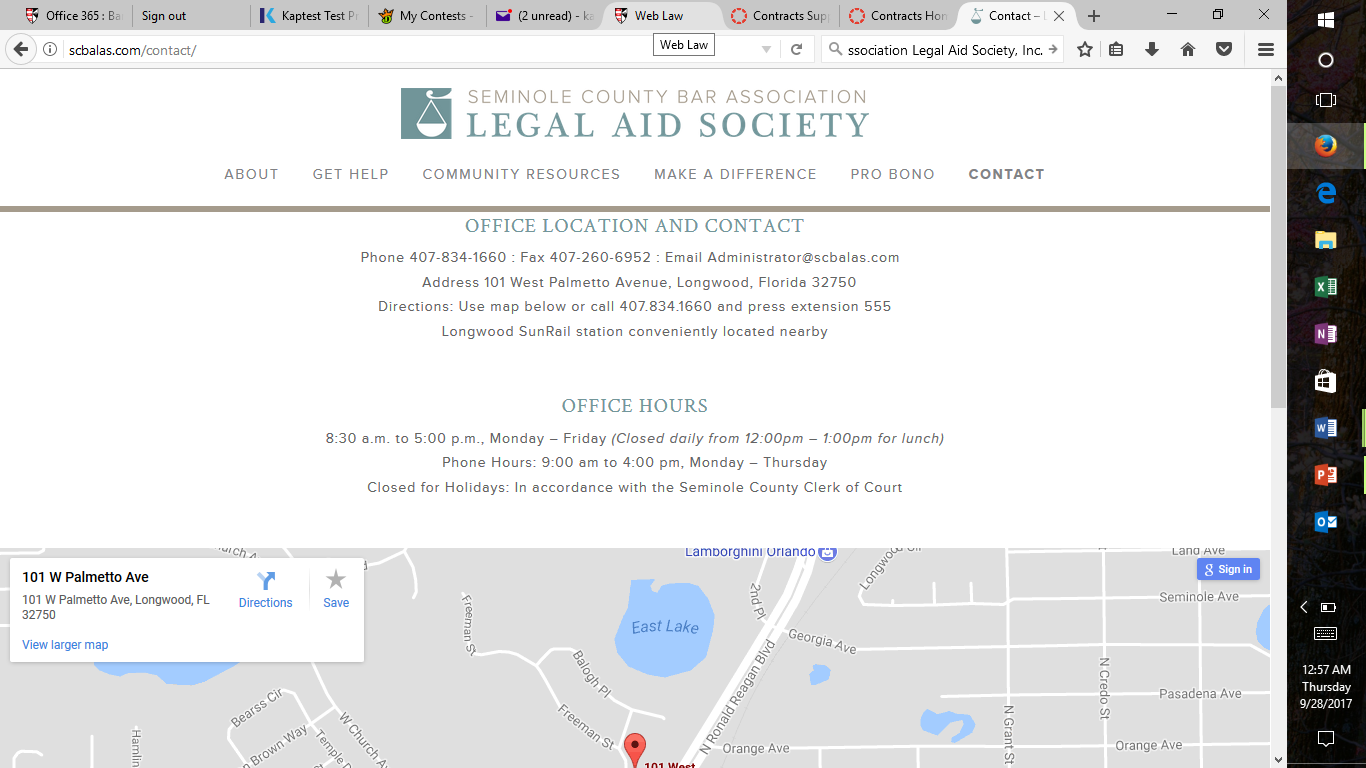 Seminole County Bar Association Legal Aid Society, Inc.
101 West Palmetto Avenue
Longwood, Florida 32750
P: 407-834-1660
F: 407-260-6952